Chinese Christian Church in Columbia 2018.10.14
教会是神的家
教会今年的主题：家和万事兴
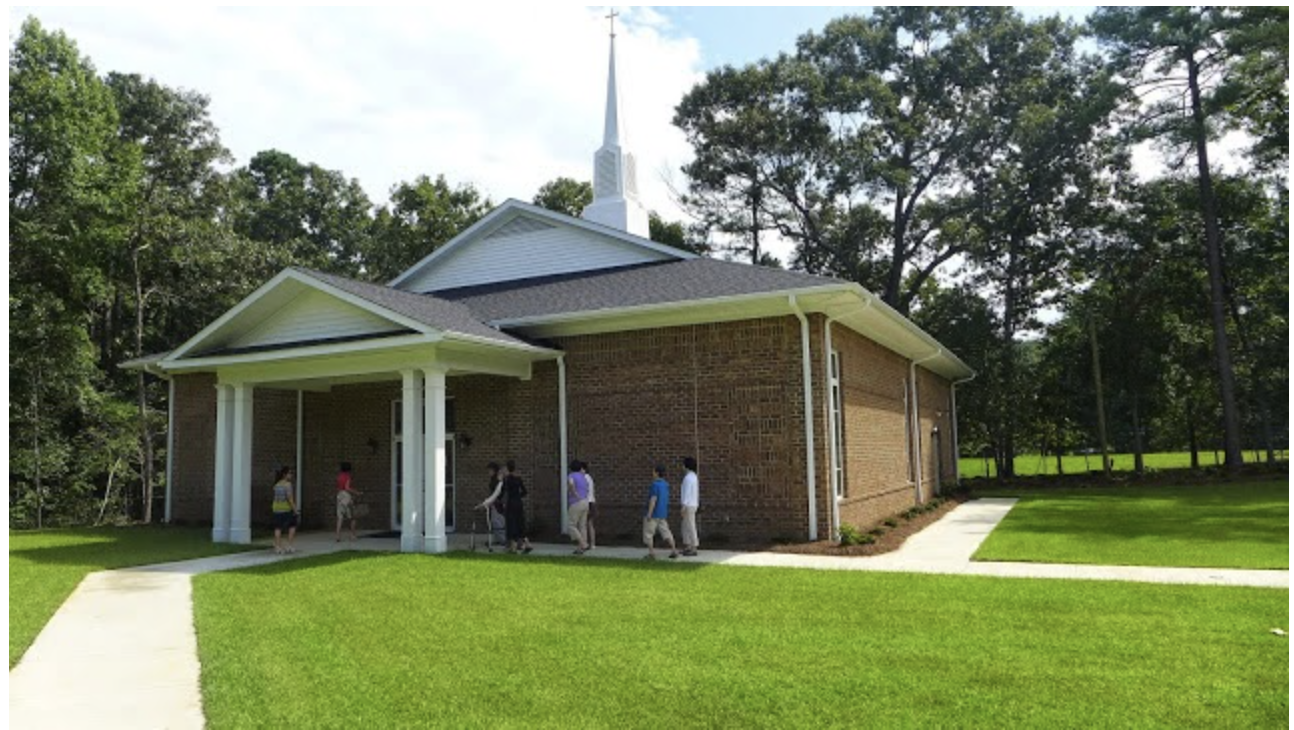 主题经文（一） 西3:16-24
16 当 用 各 样 的 智 慧 ， 把 基 督 的 道 理 丰 丰 富 富 的 存 在 心 里 ， 用 诗 章 、 颂 词 、 灵 歌 ， 彼 此 教 导 ， 互 相 劝 戒 ， 心 被 恩 感 ， 歌 颂 神 。17 无 论 做 甚 麽 ， 或 说 话 或 行 事 ， 都 要 奉 主 耶 稣 的 名 ， 藉 着 他 感 谢 父 神 。18 你 们 作 妻 子 的 ， 当 顺 服 自 己 的 丈 夫 ， 这 在 主 里 面 是 相 宜 的 。19 你 们 作 丈 夫 的 ， 要 爱 你 们 的 妻 子 ， 不 可 苦 待 他 们 20 你 们 作 儿 女 的 ， 要 凡 事 听 从 父 母 ， 因 为 这 是 主 所 喜 悦 的 。21 你 们 作 父 亲 的 ， 不 要 惹 儿 女 的 气 ， 恐 怕 他 们 失 了 志 气 。22 你 们 作 仆 人 的 ， 要 凡 事 听 从 你 们 肉 身 的 主 人 ， 不 要 只 在 眼 前 事 奉 ， 像 是 讨 人 喜 欢 的 ， 总 要 存 心 诚 实 敬 畏 主 。23 无 论 做 甚 麽 ， 都 要 从 心 里 做 ， 像 是 给 主 做 的 ， 不 是 给 人 做 的 ，24 因 你 们 知 道 从 主 那 里 必 得 着 基 业 为 赏 赐 ； 你 们 所 事 奉 的 乃 是 主 基 督 。
主题经文（二） 太12:46-50
46 耶 稣 还 对 众 人 说 话 的 时 候 ， 不 料 他 母 亲 和 他 弟 兄 站 在 外 边 ， 要 与 他 说 话 。
47 有 人 告 诉 他 说 ： 看 哪 ， 你 母 亲 和 你 弟 兄 站 在 外 边 ， 要 与 你 说 话 。
48 他 却 回 答 那 人 说 ： 谁 是 我 的 母 亲 ？ 谁 是 我 的 弟 兄 ？
49 就 伸 手 指 着 门 徒 ， 说 ： 看 哪 ， 我 的 母 亲 ， 我 的 弟 兄 。
50 凡 遵 行 我 天 父 旨 意 的 人 ， 就 是 我 的 弟 兄 姐 妹 和 母 亲 了 。
三个重点：
46 耶 稣 还 对 众 人 说 话 的 时 候 ， 不 料 他 母 亲 和 他 弟 兄 站 在 外 边 ， 要 与 他 说 话 。
47 有 人 告 诉 他 说 ： 看 哪 ， 你 母 亲 和 你 弟 兄 站 在 外 边 ， 要 与 你 说 话 。
48 他 却 回 答 那 人 说 ： 谁 是 我 的 母 亲 ？ 谁 是 我 的 弟 兄 ？
49 就 伸 手 指 着 门 徒 ， 说 ： 看 哪 ， 我 的 母 亲 ， 我 的 弟 兄 。
50 凡 遵 行 我 天 父 旨 意 的 人 ， 就 是 我 的 弟 兄 姐 妹 和 母 亲 了 。
[Speaker Notes: 第一个重点：神的家不拒绝人
第二个重点：神家的成员是门徒
第三个重点：神的家遵行天父的旨意]
三个重点：
46 耶 稣 还 对 众 人 说 话 的 时 候 ， 不 料 他 母 亲 和 他 弟 兄 站 在 外 边 ， 要 与 他 说 话 。
47 有 人 告 诉 他 说 ： 看 哪 ， 你 母 亲 和 你 弟 兄 站 在 外 边 ， 要 与 你 说 话 。
48 他 却 回 答 那 人 说 ： 谁 是 我 的 母 亲 ？ 谁 是 我 的 弟 兄 ？
49 就 伸 手 指 着 门 徒 ， 说 ： 看 哪 ， 我 的 母 亲 ， 我 的 弟 兄 。
50 凡 遵 行 我 天 父 旨 意 的 人 ， 就 是 我 的 弟 兄 姐 妹 和 母 亲 了 。
[Speaker Notes: 以前牧养的教会，有姐妹得罪了长老，教会长老团开会，有人问我什么意见；我说你们堕落了；已经不是神的家；你看见神家赶人吗？神家可以惩戒，但没有赶人的；

你家的Teenager让你头痛，挑战你了，你把他赶出去吗？

有的家庭有自闭症的孩子；带大一个自闭症孩子，母亲比其他母亲早衰十年
有的家庭有智障孩子，父母会把他扔出去吗？如果扔出去，那是集中营！
以前小队里的智障孩子，我们看着就笑他，但他妈妈把他当过宝
暑假碰到国内团队的同工，年轻时碰到重度脑瘫孩子；别人丢弃了，这对同工家庭收养了；今年十几岁了；

我们的团契是什么样的？
合得来的一群人同工，把不合群的甩掉？这是神家的原则吗？
遇到不成熟的同工，是弃绝他，把他赶走，你们一群精英、一群合得来的人一起同工吗？

教会的不是养育人的地方吗？教会不是教导人的地方吗？遇到不成熟的同工，就把他踢掉，好轻装上阵？还是应当在同工过程中彼此磨合，互相帮助，一同建造生命，一同长进？]
第一个重点：神的家不拒绝人
这是我们教会过去两年的主题
教会周报
主日学教室走廊横幅：在基督里我们成为一家人
程德鹏特会主题
談妮培训主题
教会讲台主题/教会宪章
[Speaker Notes: 这是我们所侧重的主题
家是爱的地方，包容的地方
虽然都有本难念的经，但我们念的是圣经；提摩太前书3：15那里说：教会就是永生神的家
我们的教会确实越来越有家的感觉；]
第一个重点：神的家不拒绝人
主…不愿有一人沉沦，乃愿人人都悔改。（彼得后书3:9)
创世纪11章
创世纪12章；万国都在亚伯拉罕之约里面
先知书对列国的异象
使徒行传第二章，五旬节
马太福音大使命：凡…（全覆盖）
本段经文的用字： ὄχλος /众人/crowd/crowds/people/multitudes
第二个重点：成为门徒；从ὄχλος 到μαθητής
46 耶 稣 还 对 众 人（ὄχλος） 说 话 的 时 候 ， 不 料 他 母 亲 和 他 弟 兄 站 在 外 边 ， 要 与 他 说 话 。
47 有 人 告 诉 他 说 ： 看 哪 ， 你 母 亲 和 你 弟 兄 站 在 外 边 ， 要 与 你 说 话 。
48 他 却 回 答 那 人 说 ： 谁 是 我 的 母 亲 ？ 谁 是 我 的 弟 兄 ？
49 就 伸 手 指 着 门 徒（μαθητής） ， 说 ： 看 哪 ， 我 的 母 亲 ， 我 的 弟 兄 。
50 凡 遵 行 我 天 父 旨 意 的 人 ， 就 是 我 的 弟 兄 姐 妹 和 母 亲 了 。
[Speaker Notes: 注意这段经文的细节：
	耶稣指着谁说：“看 哪 ， 我 的 母 亲 ， 我 的 弟 兄 ”？ 

是指着所有的人/众人/crowd/crowds/people/multitudes吗？

不是！他指着“门徒”/μαθητής

这是我们今天要讲的第二个重点：神家的成员是门徒！

从众人到门徒，是一个关键的过程；
神家有许多访客/来来去去；但真正进入神的家，必须要成为“门徒”！

坐在耶稣面前的有两类人：众人和门徒
今天坐在这里的也有两类人：众人和门徒
耶稣那时代的人，要进入神的家，需要经历从众人到门徒的过程
我们今天在这里的每一个人，要进入神的家，也需要经过从众人到门徒的过程

当年那些坐在耶稣面前的人，并不比我们有优势
我们在属灵里面是一样的；都需要经过一个过程；这个过程就是一个字：信！]
从ὄχλος 到μαθητής
[Speaker Notes: 信心：三个步骤：知道、相信、委身交托 

从ὄχλος 到μαθητής : 必须经过这个过程

从这头到那头；这头是众人；走过去就成为门徒]
从ὄχλος 到μαθητής的道路：信
关于信心的断想
[Speaker Notes: - 对耶稣的信心，让我们成为神家的人；并不是到耶稣面前的人都成为神家的人；
成为神家的人，必须相信耶稣，并且跟随他；必须有信心；
 
孔子讲仁
老子讲道
江湖讲义气
神家讲的是“信”

什么是信？ 我拙口笨舌讲不清楚，只好用描述性的语句，描述我的一些体验；很碎片化，不成体系；希望可以引起你的一些共鸣，激发你用自己的语言来表述：

信心是天国的通货；天国的财宝，人非有信，不能得上帝的喜悦

信心是完全信靠上帝，除掉和上帝之间的所有隔阂，除掉一切罪，尤其是不信的恶心；

信心是把自己交托给神；生命不再由自己掌控；把生命交托给主；把生命中最好的部分交托给主，如同亚伯拉罕把以撒献在祭坛之上；

信心是与上帝的活的关系，信心是行动、是委身、是无条件跟随。

信心就是相信上帝的应许和话语，即便周围的环境完全相反；

信心是勇敢的行动，不是隔岸观火，而是肉身亲至、道成肉身。

马丁路德是有信心的人；不单讲因信称义；他活出信心的原则；平生经历许多生死关头；之所以能够勇往直前，是因为他有信心；因为有信心，所以不向埃及法老低头，不向亚述求助，不怕巴比伦的攻击；

信心里面有许多失控的成份
亚伯拉罕离开吾耳，前途有很大不确定性；献以撒时候不能控制；以斯帖面见亚哈随鲁时完全不能控制；约瑟在狱中不能控制（而是被控制）；但以理在狮子坑中不能控制；他的三个小伙伴在烈火窑中不能控制

信心是信靠上帝，相信上帝是历史的主宰，而不是我们时常想要操控、改变历史；上帝赐给我们使命、呼召、异象，祂当然知道我们的处境；我所做的首先不是要改变环境，而是在不一定如意的环境中忠实于上帝的托付 

信心的操练需要在明确神的呼召、明确神的旨意之后，勇敢地迈出顺服的步伐；这时候不能看环境；如果也都环境顺利，那这里面的信心功课往往很小。例如操练奉献的信心的时候，在不打折扣的十一奉献进入奉献箱之前，在你想要奉献的钱脱离你的控制之前，在你以实际行动结出果子之前，如果上帝就祝福你，让你上尖下流，无处可容，那么你的奉献就不需要信心，你也无从学习信心的功课。那个寡妇在奉献两个小钱的那个时刻，她并不知道她的养生之物在哪里。

信心有一个成长的过程；亚伯拉罕有信心，但是一开始的时候，他的信心并不完全，所以在哈兰那里停下来了；遇到饥荒的时候，并没有笃信上帝的应许，而是离开应许之地，下到埃及逃荒，因此受辱，而且撒谎；亚伯拉罕的信心到了创世纪22章的时候就成熟了；上帝给他最难、最困惑的任务，就是献以撒；亚伯拉罕二话不说，就备上驴，带上仆人，带着柴火就出发了；

信心首先要认识神，基于对神的认识，与神发生关系；活生生的关系，就好像树的汁液源源不断流淌进入我们的生命，并结出丰硕的果实。
信心是属神的，属天的；是我们里面属天、属神的部分；我们里面如果有任何好的、善的、美的、宝贵的东西，就是这个信心；因为一切美善的东西都是从天上来的，而我们里面唯一不含杂质、从天上来的东西，就是信心。
我里面没什么好的，没有什么善的；但在我里面有一个领域是属天的，这个领域就是信心所支撑起来的部分；而这个美善的部分在我里面，是属天的、属主的，却是在我里面的；这是天国进入了我这个原本黑暗、腐败、自私的领域里面；我里面唯有这部分是好的。

中国文化最高的范畴之一就是德；传统文化对于德的解释，基本是人为的，是道德主体在意志自由的状态下所做的选择，通常是在社区环境下、在传统影响做成的，代表的是个人及群体里面最优秀的部分；这些“德”通常成为社区人际之间的无形通货，德越多的人就成为德高望重的人，这样的人在社区人际畅行无阻，是人际通货的持有者，是富足的人，是高价值的人；持有这种通货越多，越好办事。
但上述之德，与基督信仰所强调的信有许多差别；德是人为的，基本停留在个人及社区这些属人的范畴，缺乏信心的超越的、属神的特性。一个人的德越多，有可能越圆满自足，不假他求，不需要神，向上帝封闭，靠自己一己之力，想成为圣人，结果往往不可能完全，连自己的标准都达不到，结果就只好装，最后沦入伪善的境地，成为圣经里面的法利赛人。
而信是谦卑的，因为本来就是依赖神的，属于神的；我里面没有良善，我里面若有良善，都是属于神的，都是神的恩典；如果都是神的，我有什么可夸的呢？信心本身需要依赖神，而不是圆满自足的；

有信心的人随时愿意承认自己的不足，承认自己的罪，因为我本身就不怎么样；我承认了自己的罪，上帝的恩典就临到我，拿去我的罪，然后用祂自己来充满我；上帝来引导我，与我通行，我一路跟随祂；一路惊险、一路惊喜、一路阅尽人间万象。

在生命的终结，我们所结出的果实，能存到永远的，是金钱吗？帝国吗？工程吗？著作吗？德行吗？还是烧完了留下几颗舍利子？这些都不是！能存留到永远的天国的通货与财富，就是信心。]
从ὄχλος 到μαθητής的道路：马太的见证
马太福音：贪官的福音
马太是怎么跟随耶稣的呢？
太 9:9； 可2:24； 路5:27
[Speaker Notes: 马太是个税吏；就是今天的贪官，而且是臭名昭著的贪官；马太福音就是贪官的福音；是悔改了的贪官写给罪人的福音；在今天无官不贪的中国社会，有着特别的意义；马太福音会给这些贪官带来希望。

马太都不用耶稣对他说，你是罪人，需要悔改；马太的负罪感非常重，他坐在税关上，就好像贪官坐在办公室里，正在收受贿赂，正在犯罪过程中；里面的罪咎感、外面的犯罪行为，以及旁人对他的看法，都知道他是个罪人

耶稣只对他说：你来跟从我”；原文只有两个字：ekoulousei moi; 

然后马太做了什么？ 圣经里说“他就撇下所有的，起来，跟从了耶稣”；然后“利未在自己的家里为耶稣大摆宴席，有许多税吏和别人与他们一同坐席”（路加5:27-29）

在我们今天的这段经文里，耶稣就是指着马太和他的小伙伴们，说：“看哪，我的母亲、我的弟兄”；马太从贪官群中走出来，走过信心的道路，成为神家的人！

马太是个真悔改的罪人；他在罪人中的人缘不错，所以悔改后很快带了他的那帮狐朋狗友在家里开派对招待耶稣；耶稣欣然赴席，在那里又吃又喝、有说有笑，和他们相处得非常融洽；搞得那些自以为义的法利赛人文士们非常不爽，在那里抱怨说：“…”；然后耶稣说：“健康的人、有病的人… ”; 放在今天的语境中，耶稣说的是，我就是来找贪官、洗头妹、偷税漏税、明知自己有罪的人；而不是来找那些自认为道貌岸然的国民表率的。

这里就牵涉到我们接下来要讲的第三点：教会是神的家；神的家遵行神的旨意！]
第三个重点：神的家遵行天父的旨意
46 耶 稣 还 对 众 人 说 话 的 时 候 ， 不 料 他 母 亲 和 他 弟 兄 站 在 外 边 ， 要 与 他 说 话 。
47 有 人 告 诉 他 说 ： 看 哪 ， 你 母 亲 和 你 弟 兄 站 在 外 边 ， 要 与 你 说 话 。
48 他 却 回 答 那 人 说 ： 谁 是 我 的 母 亲 ？ 谁 是 我 的 弟 兄 ？
49 就 伸 手 指 着 门 徒 ， 说 ： 看 哪 ， 我 的 母 亲 ， 我 的 弟 兄 。
50 凡 遵 行 我 天 父 旨 意 的 人 ， 就 是 我 的 弟 兄 姐 妹 和 母 亲 了 。
第三个重点：遵行天父的旨意
什么是天父的旨意？
以弗所书1:3-12  
接受耶稣里的救恩；让我们相信
彼得后书3:9 
愿万人得救
马太福音18:14
不 愿 意 这 小 子 里 失 丧 一 个 
约翰福音6:39-40
40 因 为 我 父 的 意 思 是 叫 一 切 见 子 而 信 的 人 得 永 生 ， 并 且 在 末 日 我 要 叫 他 复 活 。
[Speaker Notes: 天父的旨意都可以归结为：（下一张Slide)]
第三个重点：遵行天父的旨意
什么是天父的旨意？
使徒行传1:8
… 圣 灵 降 临 在 你 们 身 上 ， 你 们 就 必 得 着 能 力 ， 并 要 在 耶 路 撒 冷 、 犹 太 全 地 ， 和 撒 玛 利 亚 ， 直 到 地 极 ， 作 我 的 见 证 。
第三个重点：遵行天父的旨意
使徒行传的主题：
使徒行传可以分为六个部分，每一部分末尾都反复再现这样的主题：
“神的道兴旺起来…,门徒数目加增的甚多”(6:7)，
“…各处的教会都得平安，被建立…,人数就增多了”(9:31)，
“神的道日见兴旺、越发广传” (12:24)，
“众教会信心越发坚固，人数天天加增” (16:5)，
“主的道大大兴旺，而且得胜…” (19:20)，
“保罗…放胆传讲神国的道…,并没有人禁止” (28:31)。
第三个重点：遵行天父的旨意
使徒行传的主题：

		使徒行传第29章
[Speaker Notes: 使徒行传在28章嘎然而止，意犹未尽，路加留下了一个开放式的结局，留下了一个省略号，随后几千年的教会历史，都是这卷书的延续，我们都在使徒行传的后续章节里，也就是处在“直到地极”的那个环节。我们今天已经把福音传到地极了吗？其实还没有，还有许多耶利哥的城墙依然高耸，需要神的儿女跟着“耶和华军队的元帅”(书5:14-15)去绕行。还有许多黑暗的地方需要我们去点亮。基督耶稣对使徒们的托付，也是对我们的托付；]
遵行天父的旨意！
[Speaker Notes: 我们生活在一个特殊的时期，我们要警惕防范两类行为。第一类是被打岔，英文叫做Distraction，我们都有这样的经历，明明在做一件事情，手机叮的响了一声，我们赶紧去看看朋友从微信、QQ、电子邮件给我们发来了什么新的信息，然后就顺着一路走下去，信马由缰、歧路亡羊，最后晚上祷告的时候，都回想不起自己一天干了些什么。我们需要专注，专注上帝给我们的托付，不被打岔。

我们需要避免的第二类行为叫做回应，英文叫做Reaction; 对方出了一招，然后你就回应对方，似乎是在纠正别人，想要和别人较劲，但终究还是被人牵着鼻子走了，比如有关部门出了个什么法案，我们感到很不舒服，就开始踏上为神国的维权之路。但是从神国永恒的角度来看，不要说这个法案，连制定法案的政府可能很快就烟消云散了；如果你一辈子和它较劲，那你可能就偏离了上帝给你的托付和异象。初代的使徒们遇到过大事情，象尼录皇帝火烧罗马城，然后嫁祸于基督徒；按理说当时的使徒们都应该成为维权人士，或者革命者，或者是罗马政府的死敌；但我们在新约书卷里读得出这样的味道吗？没有，他们没有在回应中迷失自我、迷失异象。

上帝是宇宙和历史的主宰，亚述、巴比伦这样的大帝国，以及那些不可一世的君王，都是上帝手中的工具和器皿；作为上帝的儿女，我们是上帝荣耀永恒国度的子民，我们这群传道人是这个国度的仆人，我们的首要任务，是荣耀上帝，是服事我们的弟兄姐妹。至于如何管理宇宙、历史，废王立王，那些事情就交给上帝吧。如果上帝给我们的呼召不是要从政，而我们把首要的精力放在如何从事国际政治，如何合纵连横，如何推翻那些把偶像和赞美偶像的歌曲带入神的圣殿的狂妄的当权者，可能未必是算是忠于上帝的托付。但我们可以祷告，可以向上帝呼求；上帝如果不喜悦祂手上的这些工具，或这些工具变得嚣张、不听话，那么上帝自有祂的手段；上帝让欺压以色列民的法老和他的精锐淹没在红海，让尼布甲尼撒发疯；或者更简单的做法，差一只小虫子，把狂妄的希律给咬死了。

这些都是上帝做的事情；

上帝也给我们的教会，让我们遵行天父的旨意；天父的旨意应当成为我们的异象

我们的异象是什么？我们的托付是什么？ 我们是不是在打岔(Distraction)或回应(Reaction)中迷失了方向？ 

我们的教会有没有异象？我们提倡教会是神的家，家和万事兴；这肯定是对的，但这只是起点；我们要走信心的道路，要遵行天父的旨意

教会开始设立长老；长老的作用不是修水管，而是明白异象、忠于异象，带领整个教会，不偏离异象；为主做见证；福音拓展、宣教、培训门徒

我们的教会已经停留太久了，

起来，我们走吧]
起来，我们走吧！